Inspector General of the Marine Corps
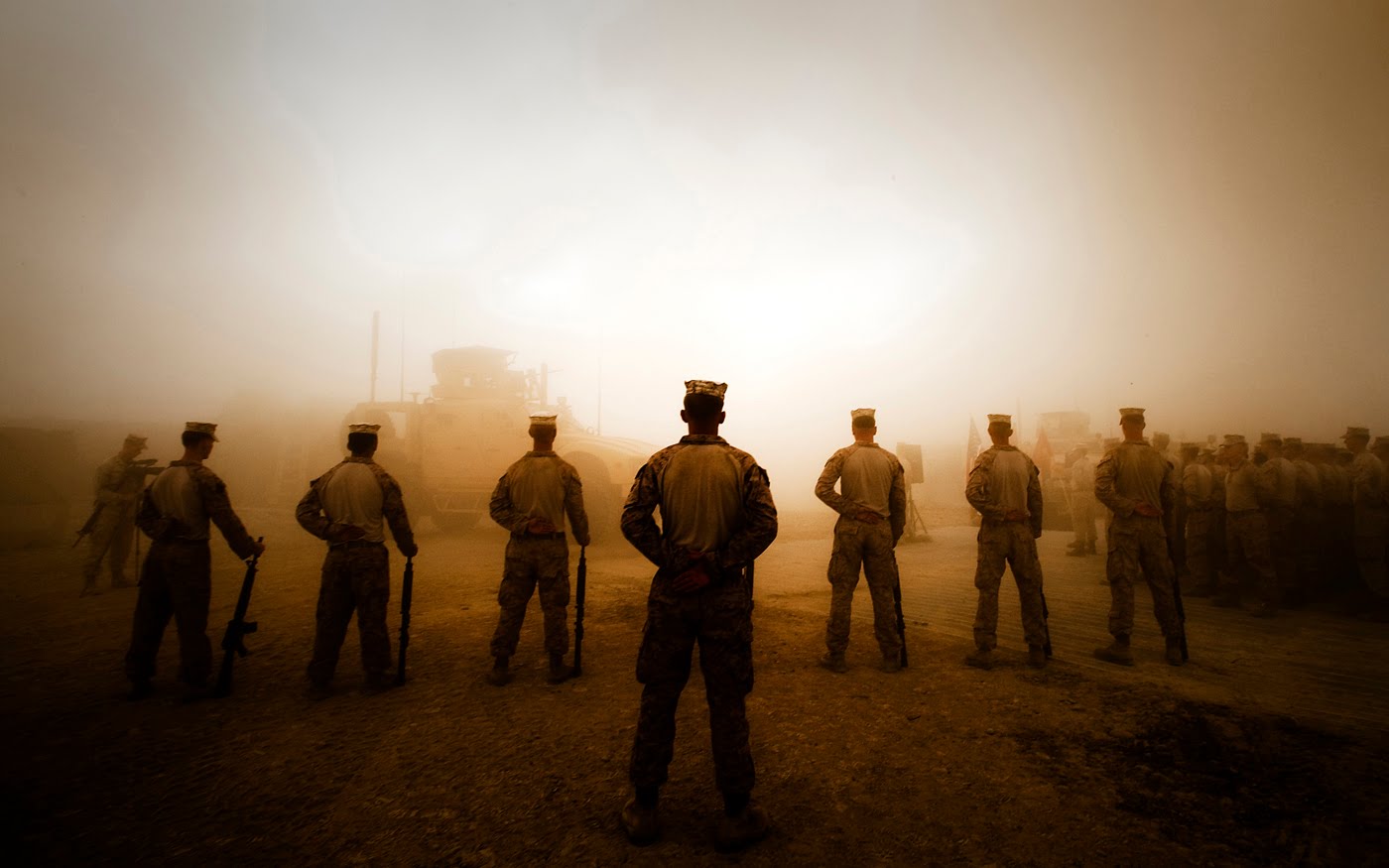 Commander’sRequest Mast ProgramUpdated November 2021
Mast Overview
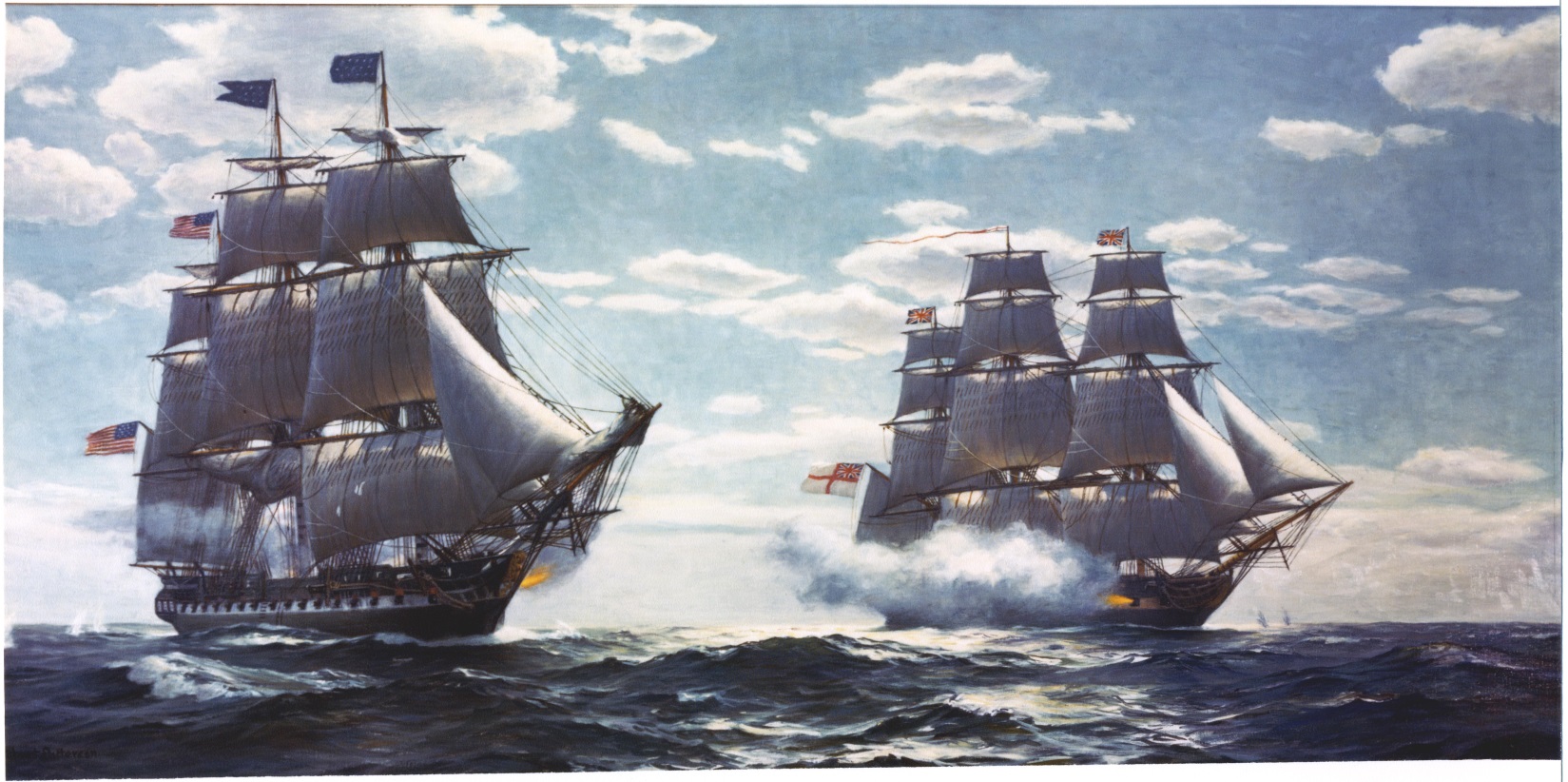 History & purpose of Mast
Policy for Requesting Mast
Procedures for Requesting Mast
Most common findings/failures
2
The History of Mast
Naval tradition
Commander’s interaction with ship’s crew
Dispense punishment
Present awards
Accept grievances
Ship’s crew had guaranteed right to speak to their Commander
Solutions were not assured
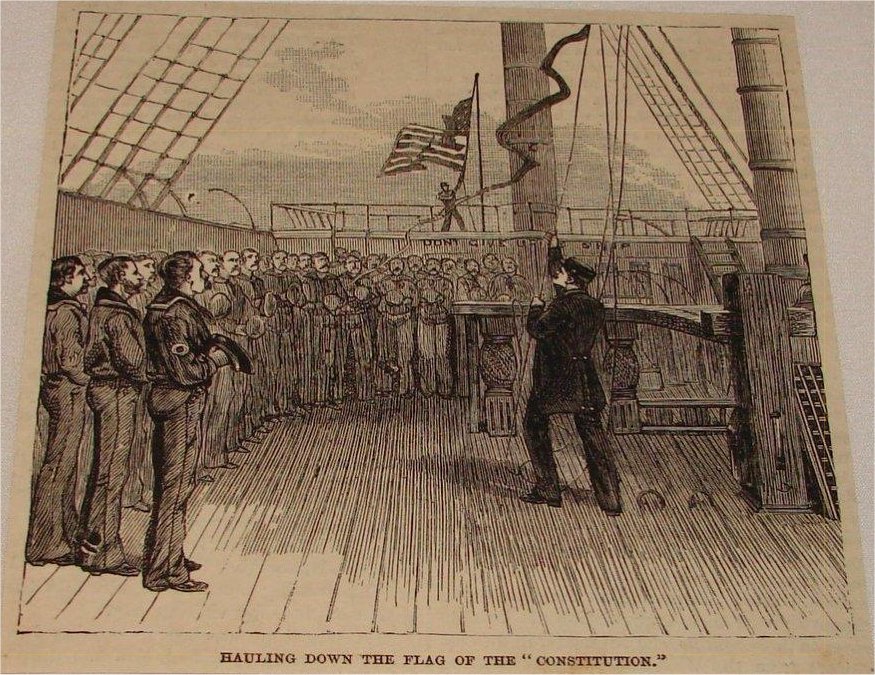 3
Purpose of Mast
Convey grievances directly to the Commander 
Provides a personal  audience with Commander*
Expedite processing of urgent concerns
Should employ the entire Chain of Command







Should not dismiss the “Chain of Concern”
Should not replace established staff functions
Should never supplant informal discourse

* Appearance with Commander should not present a conflict of interest or affect neutrality
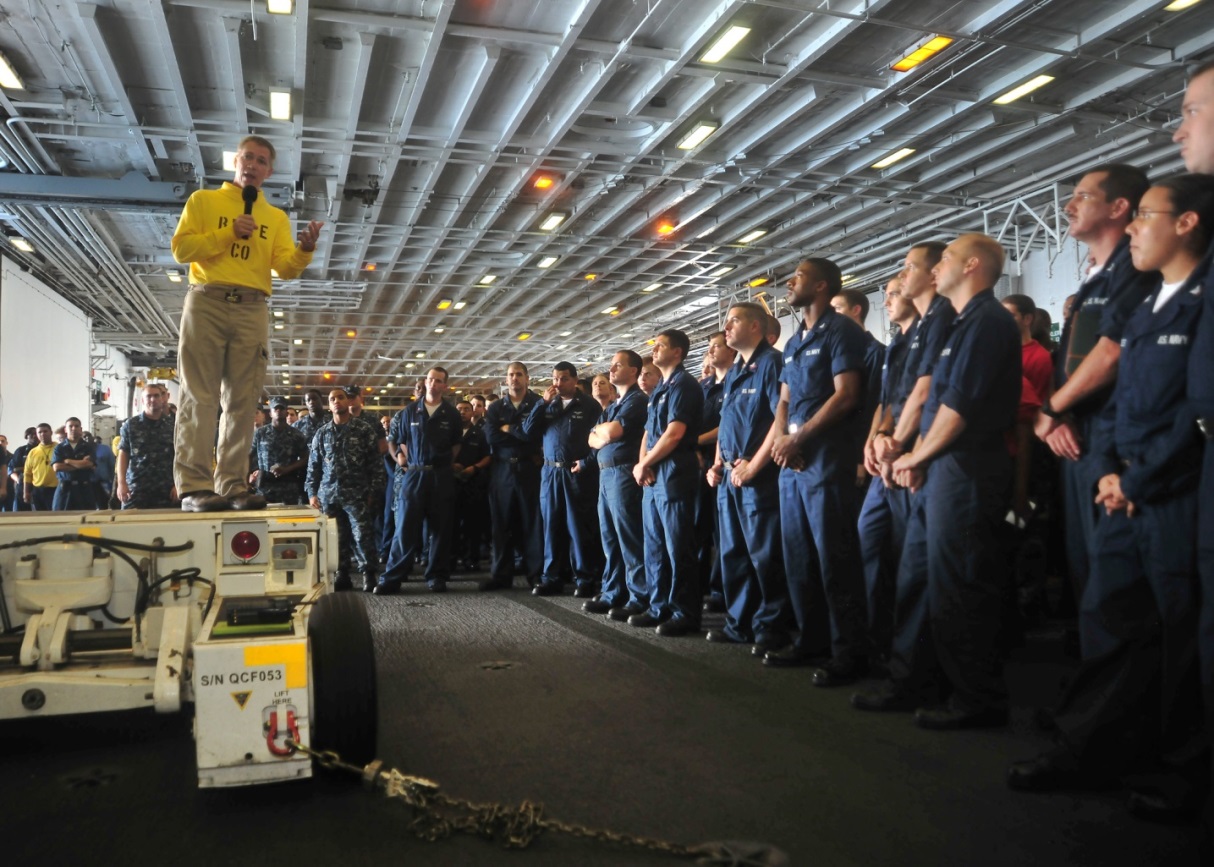 4
Request Mast Policy
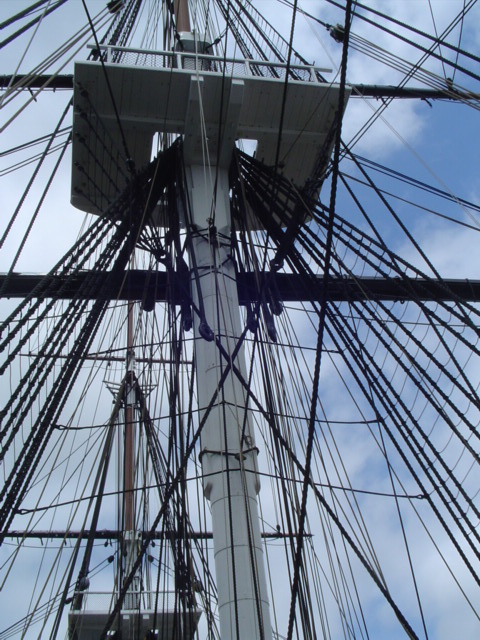 According to Marine Corps Order 1700.23F, it is "the right of all Marines to directly seek assistance from, or communicate grievances to, their commanding officers." A Marine has "the opportunity to communicate not only with his or her immediate commanding officer, but also with any superior officer in the chain of command up to and including the Marine's commanding general."
MCO 1700.23G
NAVMC 11296 (Rev. 05-19) (EF)
Are there better avenues of redress?
Not appropriate for Mast:
Nuisance requests
Matters dealing w/ UCMJ or ADSEP
Contemplated, pending, in progress, or final 
Administrative Actions
Performance Evaluation
5
The Chain of Command
Only Officers with NJP Authority
may be I&I, OIC, or Acting
Up to First  General Officer
or designated O-6 with GCMCA
Commanders may be bypassed
only for cause, presented in writing
All Commanders must attempt to resolve grievances
Petitioner may withdraw request and accept resolution at any level
CG’s Eyes Only
must be explained in writing 
usually facilitated by CIGs
Denials by designated Commander
submit denial reports via Chain to CG
In-person explanations not required
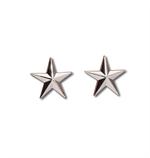 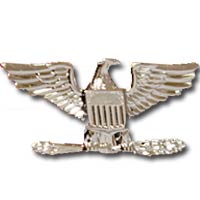 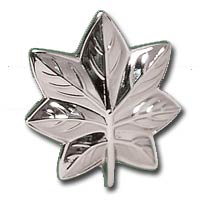 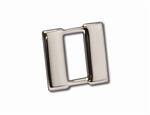 6
Request Mast Procedure
NAVMC 11296 (Rev 05-19)
Filled out, signed, & dated
Role of the Applicant
Be a truthful provider of facts
Cover letter if sealed request
Role of the “Chain of Concern”
Expedite request
Do not try to resolve
Role of the Chain of Command
Expedite audience with the Commander
Try to resolve at the lowest level of command
Explain disposition, delays, and denials
Forward-up if required
Report to CG any denials within one working week
If there is a denial, it must be explained to the Applicant  
Personal explanations not required (especially if a conflict of interest exists)
7
Request Mast Procedure
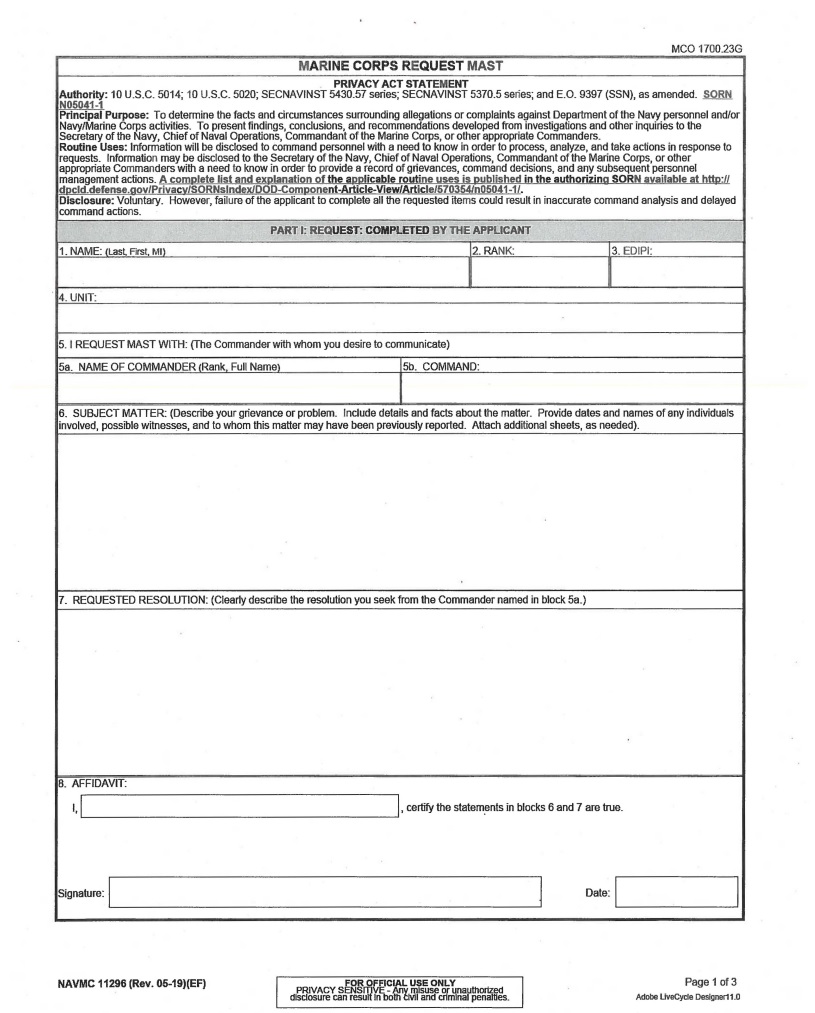 Personal, contact, and biographical data.
What Commander is requested?
What is the problem?
What is the desired “solution”?
Legal affidavit must be signed and dated.  “Starts the Clock”
8
Request Mast Procedure
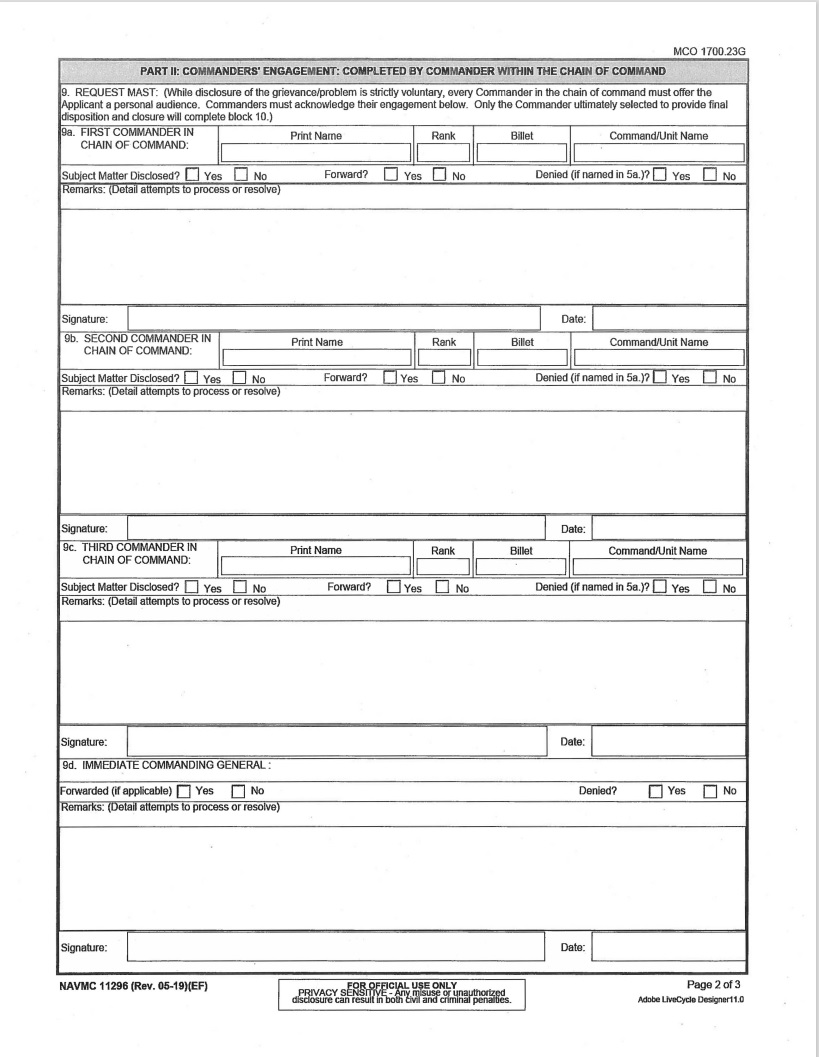 Commanders in the Chain of Command ‘must’ offer personal audience with Applicant. Disclosure of grievance/problem is strictly voluntary.
9
Request Mast Procedure
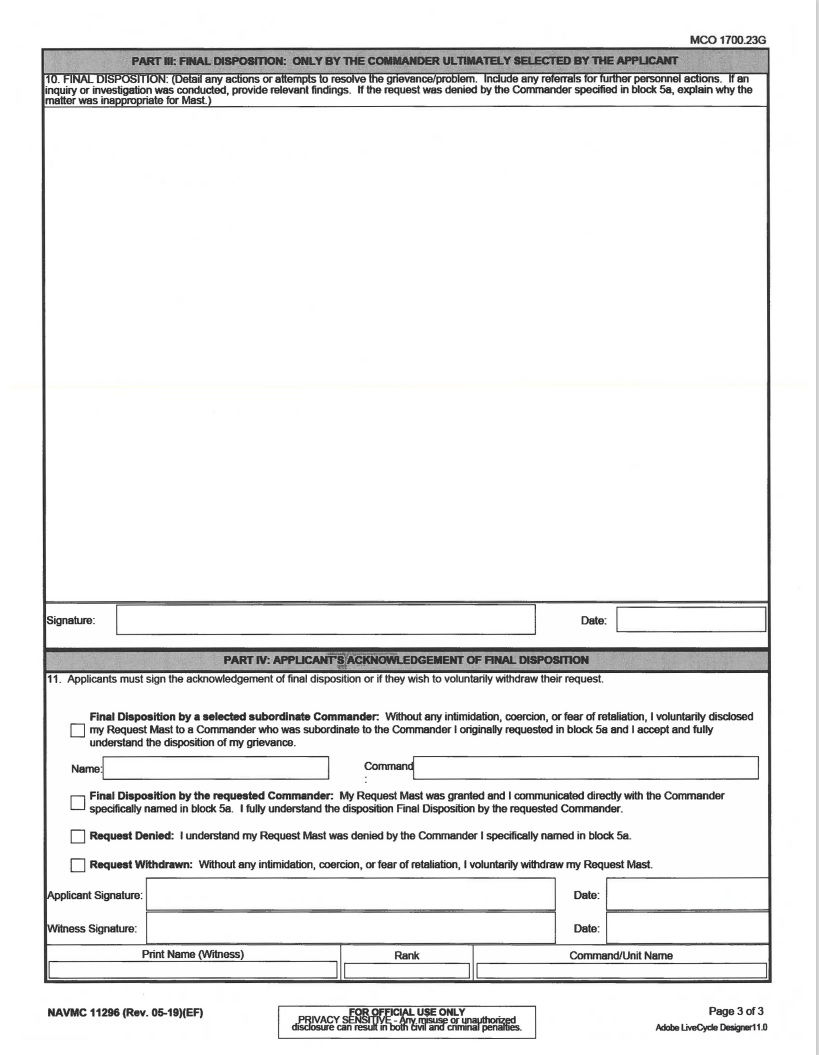 Only the Commander Ultimately Selected by Applicant. Detail actions or attempts to resolve, include referrals and if inquiry or investigation was conduct provide relevant finding
Final Commander to engage with Applicant. Sign & date, stops the clock
Applicant selects one acknowledgement.
Applicant and witness sign and date.
10
Request Mast Procedure
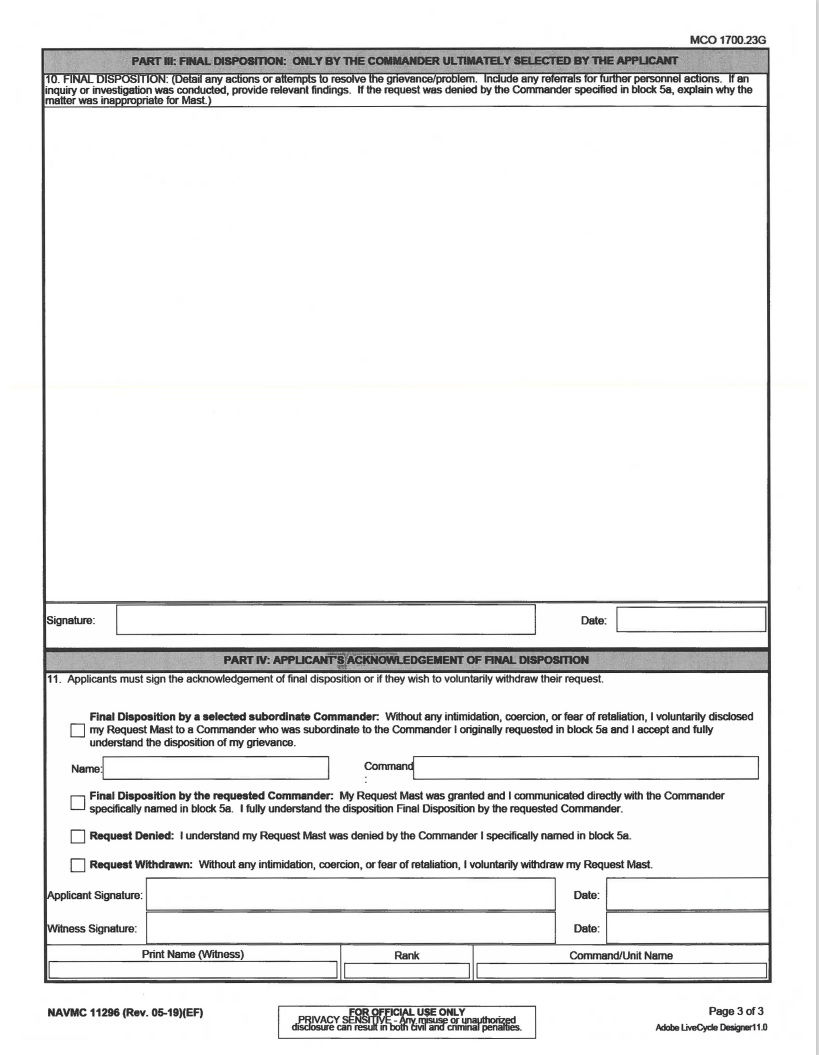 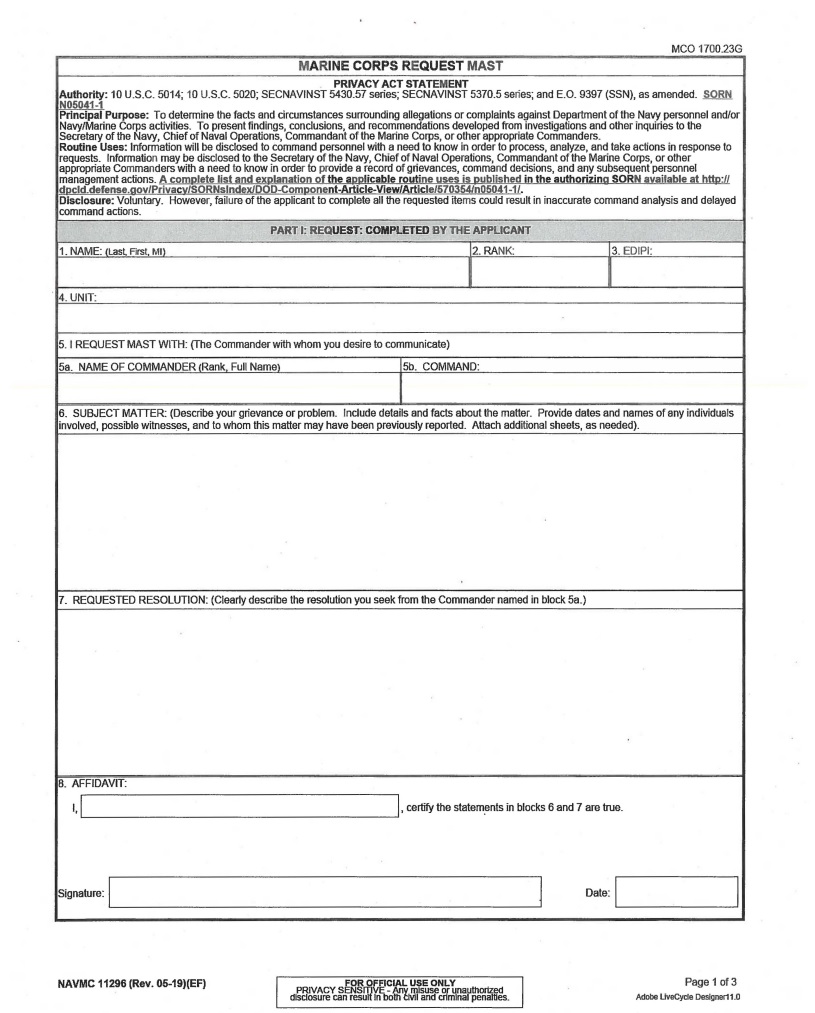 To uphold faith in the system, we get the Marine quickly before their Commander.
Actually resolving the issue correctly may take time, and must be tracked.
“Does the commander ensure all 
Request Masts petitions are  
expeditiously handled?”
11
Request Mast Procedure
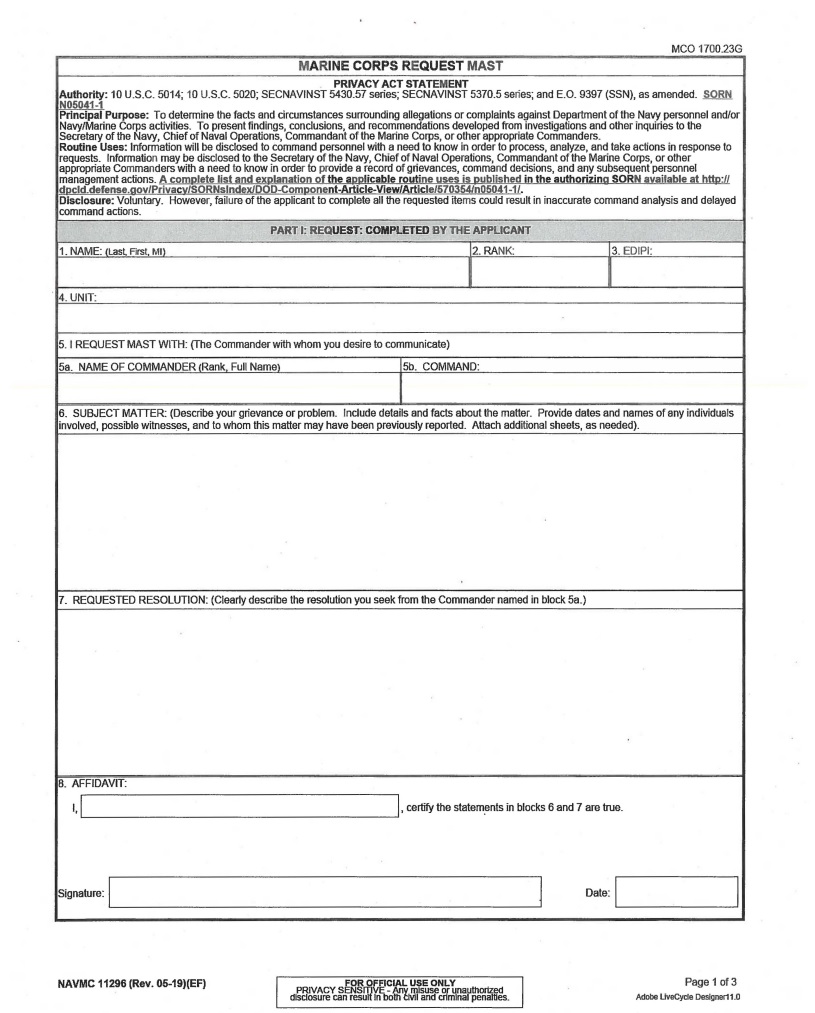 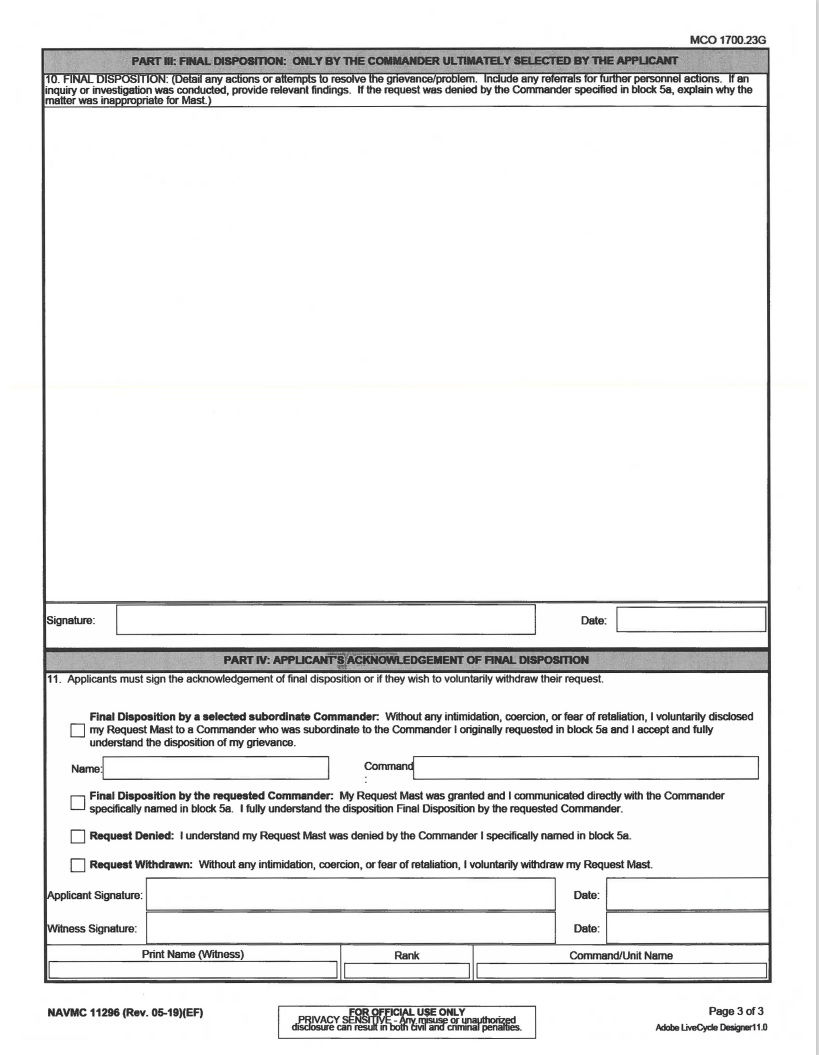 If a subordinate commander, to the commander in block 5, resolves the issue that subordinate commander is acknowledged in Part III and the Request for Mast is NOT forwarded any higher.  ONLY Commanders can be acknowledged in Part III.
12
Request Mast Procedure
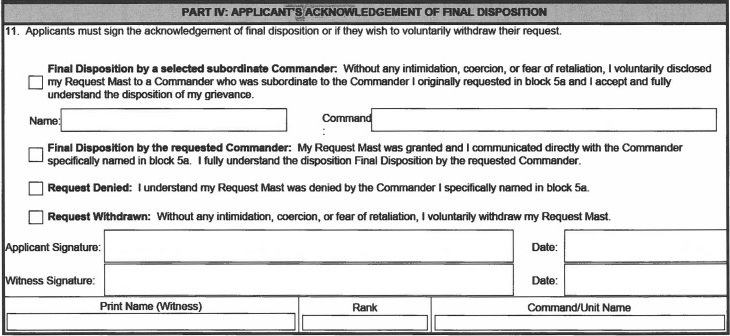 Used when a Marine sees a subordinate commander and understands the disposition and voluntarily withdraws sending the Request for Mast up to the commander originally designed in block 5a.  This can never be used in a sealed “eyes only” request.
13
Request Mast Procedure
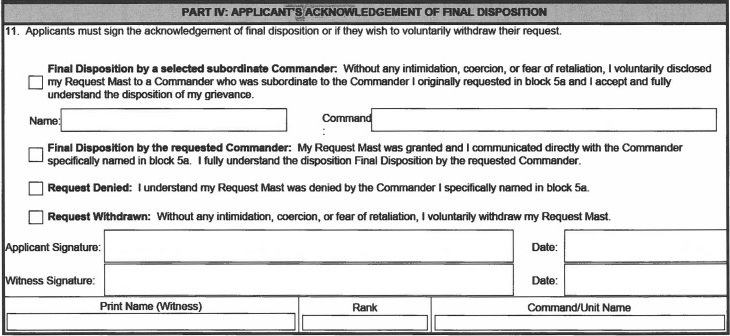 Used when the Marine has seen the Commander named in block 5a and understands the disposition of the complaint.
14
Request Mast Procedure
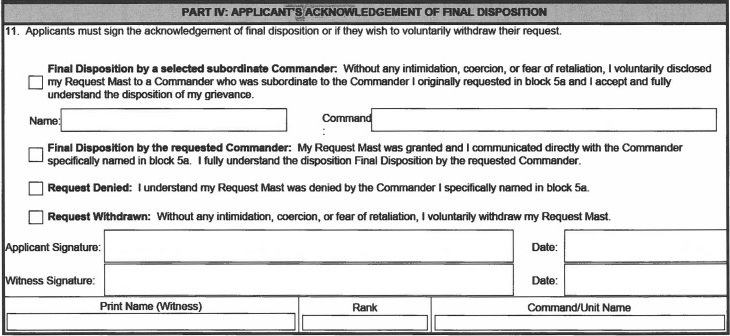 Used when the Commander has denied the Request Mast. Records of justification for denied requests are required.
15
Request Mast Procedure
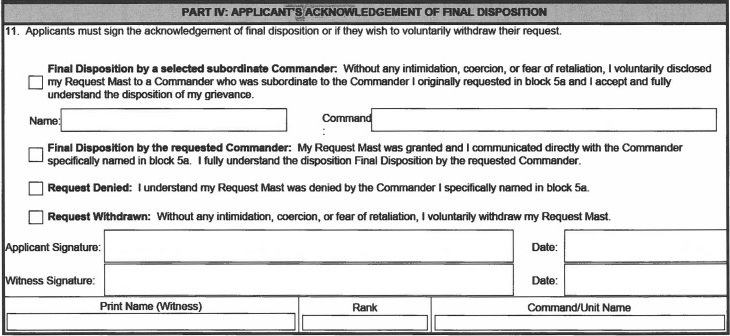 Used when the Marine has withdrawn the reques.
16
Legal Requirements
Commanders Must:
Hold accountable anyone who interferes with the Request Mast process
Hold accountable and REPORT anyone who reprises against anyone who Requests Mast
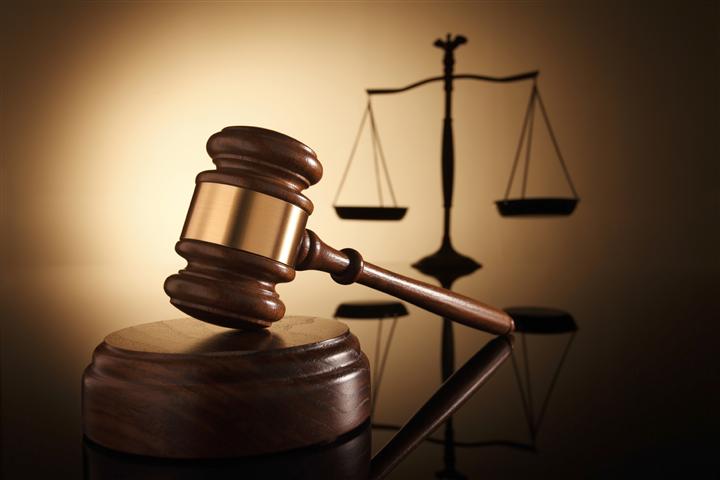 17
Request Mast Follow-Up
Specific time line for follow up is NOT set to 30/60/90/6 Month. Time line is based on Applicant and Final Disposition.
Commanders must have a tracking system to ensure request are handled in an expeditious manner and to assure no adverse actions befall the Applicant for requesting  Mast with the Commander.
18
Most Common Findings/Failures in Request Mast Programs
Commanders accepting inappropriate Requests for Mast that involve ADSEPs, Military Justice, bad FITREPs, etc.
“I still want to stay in the Marine Corps in spite of my involuntary separation…”
“Second-hand smoke caused my ‘pop’…”
“PMO should never have pulled me over…” 
“I deserved a way better FITREP…”
Lack of tracking system
Use a tracker; print out contact e-mails and keep them on file
Lack of evidence of any command training
Keep class rosters and class materials on file
Failure to destroy Request Mast applications on file
Failure to keep Request Mast files in a protected/locked file that only select individuals have access to
Inability to articulate the safeguards to protect Marines and Commanders from restriction and reprisal
18
Questions
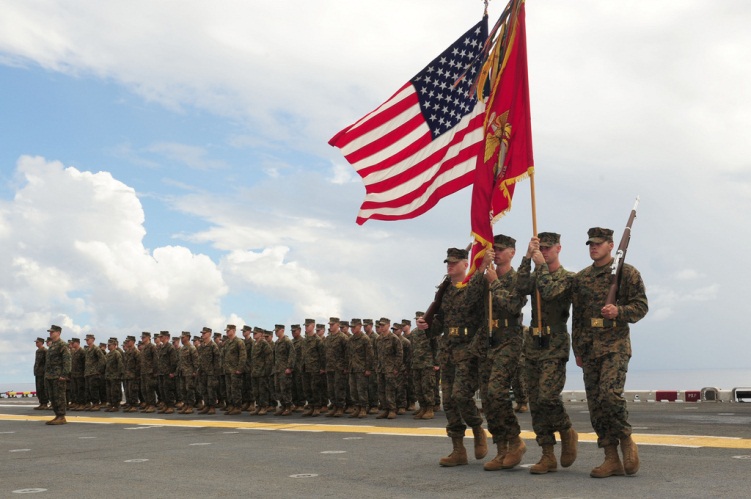 20
[Speaker Notes: a special place for us as Senior Leaders.]